ESCUELA NORMAL DE EDUCACIÓN PREESCOLARLICENCIATURA EN EDUCACIÓN PREESCOLARSEMINARIO DE TEMAS SELECTOS DE HISTORIA DE LA PEDAGOGÍA Y LA EDUCACIÓN IENCUADRE5º  SEMESTRE  3er AÑO.CICLO ESCOLAR 2012-2013
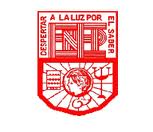 ENFOQUE
Teórico reflexivo crítico al identificar cómo han trascendido las concepciones de la niñez y su impacto en el Programa 2011 de Educación Preescolar, POR MEDIO DEL ANÁLISIS  DE LECTURAS Y LA REALIZACIÓN DE INVESTIGACIONES PARA CONTRASTAR LA TEORÍA CON LA PRÁCTICA Y ELABORAR CONCLUSIONES.
PROPÓSITO
El seminario de temas selectos de historia de la pedagogía y la Educación que se ofrece en dos cursos, tiene como propósito que las estudiantes:
     Estudien y comprendan algunos de los momentos más relevantes del desarrollo histórico que ha tenido la atención educativa dirigida a niños de tres a cinco años de edad y conocer las propuestas e ideas que distintos educadores han planteado en torno a la formación sistemática de los niños pequeños. Analicen la creación de los sistemas de educación preescolar en varios países y los retos que han enfrentado para atender la formación de los niños pequeños.
TEMAS
1. INFANCIA Y CONCEPCIÓN DEL NIÑO EN LA FRANCIA DEL ANTIGUO RÉGIMEN.

 2. LA INFLUENCIA DE LAS IDEAS. JUAN JACOBO ROUSSEAU.

3. FRIEDRICH  FROEBEL Y EL NACIMIENTO DEL JARDÍN DE NIÑOS.

4. EL NACIMIENTO DE LOS SISTEMAS PÚBLICOS DE JARDINES DE NIÑOS. EL CASO DE LOS ESTADOS UNIDOS DE AMÉRICA
ORIENTACIONES DIDÁCTICAS GENERALES PARA EL SEMINARIO
EL SEMINARIO : modalidad de trabajo académico
Maestros y alumnos se reúnen para reflexionar sobre un tema que se investigó, leyó y organizó información de la bibliografía básica o de otras  fuentes.








RETOS Y REQUISITOS PARA LA SESION 
Requiere por parte de todos Lectura previa individual.
Presentación de sus análisis y reflexiones por escrito.
 sin estos la modalidad de trabajo no se cumple
Planificación anticipada de los temas.
Actitudes de respeto ( escuchar y aprender de otras )
Cada participante decide preparar o leer materiales ( ficha, resumen, esquema, ensayo, articulo, mapa conceptual )
Maestro coordinar la discusión, favorecer la participación grupal, intervenir, ampliar información.
dialogo con el texto.
 capacidad analítica.
 fortalece la disciplina.
 habito lector.
 comprensión e interpretación como legado
ejercicio intelectual.
 desarrollar competencias comunicativas.
 estimular el aprendizaje autónomo.
Búsqueda de respuestas relacionadas con    temas de análisis.
La bibliografía básica: indagaciones temáticas selectivas
Análisis y escritura de resultado de su reflexión de sus lecturas
		( no resúmenes de lo que plantea un texto )
Exposición de ideas y opiniones propias.
Enriquecimiento de texto.
Clarificación de dudas
Organización de actividades subsecuentes
Trabajo individual
Lectura , organización y sistematización de la información de la bibliografía básica.
Elaboración de notas del tema a discusión.
Consulten otras fuentes complementaria ( textos, videos, películas ).

Trabajo en equipo 
Intercambio de información.
Cada integrante domina el tema y es corresponsable de la exposición de temas .
 El equipo se integra por iniciativa de alumnas o indicaciones de la maestra.

El trabajo colectivo
Preparación individual y con equipo, debate, puesta en común, sistematización de información.

El debate: discusión analítica y argumentada por equipos o individual no explicación de tema o exposición de lectura.
Saberes, posturas, intercambio, sobre la lectura previa de textos.
Puesta en común de opiniones escritas. Conclusiones colectivas.
Sistematización de la información
Conclusiones, reportes, minutas, relatorías, resúmenes, ensayos.
MODALIDADES DE TRABAJO EN EL SEMINARIO
Revisión de tema según preguntas o aspectos que se proponen.

Participaciones 
individuales
Equipos de trabajo revisar preguntas o aspectos de un tema.

Conclusiones de cada equipo al grupo
Retomar conclusiones de la sesión anterior para continuar discusión
Presentar por escrito ideas y argumentos.

Resúmenes que se distribuirán a las integrantes
Replica sobre el tema con preguntas y comentarios que se discuten
Sesión plenaria.
Resumen del trabajo realizado.
 breve escrito del grupo.
ANÁLISIS DELAS EXPERIENCIAS OBTENIDAS EN LOS JARDINES DE NIÑOS
Las  Jornadas de observación y práctica servirán como una fuente de investigación de campo en las que los estudiantes normalistas podrán obtener  información y recolectar evidencias sobre cómo han trascendido las concepciones de la niñez a través de la historia y su impacto en el programa de educación preescolar 2011.
.
RASGOS DESEABLES DEL PERFIL DE EGRESO
COMPETENCIAS QUE SE DESARROLLAN DEL PERFIL DE EGRESO DE LOS ALUMNOS
 
HABILIDADES INTELECTUALES ESPECÍFICAS.
 
 
Posee alta capacidad de comprensión del material escrito y tiene el hábito de la lectura; en particular, valora críticamente lo que lee y lo relaciona con la realidad y, especialmente, con su práctica profesional.
 
Expresa sus ideas con claridad, sencillez y corrección en forma escrita y oral; en especial, ha desarrollado las capacidades de describir, narrar, explicar y argumentar, adaptándose al desarrollo y características culturales de sus alumnos.
 
Tiene disposición y capacidades propicias para la investigación científica: curiosidad, capacidad de observación, método para plantear preguntas y para poner a prueba respuestas, y reflexión crítica. Aplica esas capacidades para mejorar los resultados de su labor educativa.
 
Localiza, selecciona y utiliza información de diverso tipo, tanto de fuentes escritas como de material audiovisual, en especial la que necesita para su actividad profesional.
DOMINIO DE LOS PROPÓSITOS Y CONTENIDOS BÁSICOS DE LA EDUCACIÓN PREESCOLAR.
 
Reconoce la educación preEscolar como un servicio que promueve la democratización de las oportunidades de desarrollo de la población infantil, y que contribuye a compensar las desigualdades culturales y sociales de origen.
 
Comprende el significado de los propósitos de la educación preEscolar, de los enfoques pedagógicos que sustentan la acción educativa, para propiciar el desarrollo integral y equilibrado de las niñas y los niños e identifica, como uno de los principales aportes de este servicio, el desarrollo de las capacidades cognitivas que son la base del aprendizaje permanente.
IDENTIDAD PROFESIONAL Y ÉTICA.
 
Asume, como principio de su acción y de sus relaciones con los alumnos, las madres y los padres de familia y sus colegas, los valores que la humanidad ha creado y consagrado a lo largo de historia: respeto y aprecio a la dignidad humana, libertad, justicia, igualdad, democracia, solidaridad, tolerancia, honestidad y apego a la verdad.
 
Reconoce, a partir de una valoración realista, el significado que su trabajo tiene para los alumnos, las familias de estos y la sociedad.
 
Asume su profesión, una carrera de vida, conoce sus derechos y obligaciones y utiliza los recursos al alcance para el mejoramiento de su capacidad profesional.
 
Valora el trabajo en equipo como un medio para la formación continua y el mejoramiento de la escuela, y tiene actitudes favorables para la cooperación y el diálogo con sus colegas.
 
Identifica y valora los elementos más importantes de la tradición educativa mexicana; en particular, reconoce la importancia de la educación pública como componente esencial de una política basada en la justicia, la democracia y la equidad.
ASIGNATURAS QUE LE ANTECEDEN

La Educación en el Desarrollo Histórico de México I y II.


ASIGNATURAS SUBSECUENTES
 
Seminario de Temas Selectos de la Pedagogía y la Educación II.
BIBLIOGRAFÍA  Y MATERIALES DE APOYO
ANTOLOGÍA DE:

SEMINARIO DE TEMAS SELECTOS DE HISTORIA DE LA PEDAGOGÍA Y LA EDUCACIÓN.
QUINTO SEMESTRE

EDICIÓN REALIZADA POR
 LIC. HUMBERTO VALDEZ SÁNCHEZ
AGOSTO 2010
ACTIVIDADES DE CIERRE DE CURSO Y PRODUCTO FINAL
ELABORACIÓN Y Presentación del documental
(objeto de aprendizaje)

“Impacto  de la historia de la infancia en el plan DE EDUCACIÓN PREESCOLAR 2011”
FECHAS DE EVALUACIÓN Y JORNADAS DE OBSERVACIÓN Y PRÁCTICA
Evaluación diagnóstica:12 y 13 de septiembre 2012.
PRIMER PERIODO DE EVALUACIÓN:
3, 4 y 5 de octubre 2012
SEGUNDO PERIODO DE EVALUACIÓN:
12, 13 y 14 de noviembre 2012
TERCER PERIODO DE EVALUACIÓN:
14, 15 Y 16 DE ENERO 2012

PRIMER VISITA PREVIA: 9 de octubre 2012
PRIMER JORNADA DE OBSERVACIÓN Y PRÁCTICA DOCENTE:
22 al 26 de octubre 2012
SEGUNDA VISITA PREVIA: 7 de noviembre de 2012
SEGUNDA JORNADA DE OBSERVACIÓN Y    PRÁCTICA:
Del 26 de noviembre al 7 de diciembre 2012
CRITERIOS DE EVALUACIÓN
Exámenes                          	40%

Trabajos escritos	               3o%

Participación	                              10%

Observación y práctica     	 20%


		TOTAL		100%
REGLAMENTO Y ACUERDOS INTERNOS